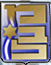 סמינר אירופהEurope Seminarאישור הרעיון המארגן צוות 1
צוות מוביל: סימונה הלפרין, נדב תורג'מן, דוד סלרנו 

מדריך אחראי: ערן קמין

ספטמבר 2019
על התהליך המקדים:
ספרות ומקורת יידע :
הספר "גרמניה , אחרת " – אלדד בק 
הספר " הקנצלרית " אלדד בק 
סמינר גרמניה – המכללה לביטחון לאומי 
""FACT ABOUT GERMANY  - מהדורת 2018 – שגרירות גרמניה 
אסופת מאמרים מתוך עיתונות רלוונטית 
The white paper”" תפיסת הבטחון של גרמניה
7. בעלי תפקידים : קתרינה קונארק מדריכה אקדמאית מטעם אוניברסיטת חיפה.
                           Franciska Obermeier – נספח התרבות שגרירות גרמניה.  
                            - Mrs. Dr. Janusנספחת כלכלית, שגרירות גרמניה.
                           Dr. Haffner- הנספח הצבאי , שגרירות גרמניה.
		סנדרה סימוביץ' – קונסולית כללית במינכן. 
                            אל"מ זיו ברק – נספח צה"ל בגרמניה.
לקחים מסדרות קודמות (מתכונת חדשה):
חשוב שהסיור יובל על ידי המשתתפים ויעסוק במה שמעניין אותם ולא על ידי גורם בעל זווית ואג'נדה חד מימדית (נספח צבאי, נספח כלכלי).
יש לתכנן בלו"ז זמן עיבוד ושיח צוותי בסוף כל יום 
שילוב פעילות חברתית וזמן חופשי
הכנת תוכנית צל לגיבוי עבור פעילויות, פגישות וסיורים שלא יצאו אל הפועל
הרצון להספיק מספר רב של פגישות מוביל לסיטואציה של "תפסת מרובה לא תפסת".
ההיבטים הלוגיסטיים כבדי משקל יש למנות משתתף שבקיא בתהליכים אשר יהיה איש הקשר בין הצוות לסמכויות המקצועיות.
תהליך למידה משמעותי אשר אינו נסמך רק על הצוות המוביל, אלא כלל חברי הצוות לצד מומחים המעורים בנושא המחקר.
אופציות לשאלות מחקר שנבחנו על ידי הצוות: 
Options for research questions:
Brexit  והשפעתו על הגרמניה כמובילת האיחוד האירופי. משמעויות כלכליות, חברתיות ויחסי חוץ לקראות ולאור יציאת בריטניה מהאיחוד. אנא פניה של גרמניה באיחוד, והאיחוד כארגון על - מדינתי.

פוליטיקה ומדיניות פנים בגרמניה, התפרקות / היחלשות המערכת הפוליטית הנוכחית והשלכות על מעמד גרמניה באיחוד האירופי.

ההגירה כאתגר / הזדמנות והשפעתה על הבטחון הלאומי – בטחון, חברה, כלכלה, יחסי חוץ, תרבות, המשבר הדמוגרפי לאור הירידה בילודה ומשמעויות על כוח העבודה במדינה, תוך התייחסות למקומה של גרמניה כמובילה באיחוד האירופי.
הרעיון המארגן:
"כמדינה חזקה בעלת כלכלה בריאה וחברה איתנה, אין מגבלה למספר הפליטים שנוכל לקלוט " אנגלה מרקל.

Migration in itself does not pose a risk to Germany’s security. On the contrary, Germany needs legal and orderly immigration to compensate for its aging population. In large numbers, uncontrolled and irregular migration can, however, entail risks both for the immediately affected region as well as for Europe and Germany. The ability to absorb and integrate migrants can be overstretched, which can lead to social instability. Refugee movements resulting from violent conflicts can also cause such conflicts to spread throughout a region. The causes of flight and irregular migration must be addressed in a joint effort by the international community and the countries of origin and transit. (2016 White paper p. 42)

צוות 1 יצא לסיור לימודי בגרמניה (מינכן) על מנת לבחון את סוגיית ההגירה כסוגיה מרכזית המשליכה על הבטחון הלאומי של גרמניה – בהיבטי חברה, כלכלה, יחסי חוץ ומקומה של גרמניה בהובלת האיחוד האירופי.

Team 1 will go on a study trip to Munich, Germany to study the issue of immigration with its social – economic  and political implications
שאלות החקר
ההגירה לגרמניה – פתרון לבעיה, או בעיה שמצריכה פתרון?
סוגיות והשלכות לבחינה:
חברה – השלכות חברתיות של שילוב מהגרים ופליטים, היבטי חינוך, רווחה, השלכות על הזירה הפוליטית הגרמנית הפוליטית הגרמנית והיחלשות המערכת הפוליטית המסורתית נוכח אתגרי ההגירה והכלכלה
כלכלה – השלכות סוגיית ההגירה – תרומה לשוק העבודה ומענה לבעיית כח האדם, עלויות והוצאות הכרוכות בשילוב המהגרים.
האיחוד האירופי –גרמניה באיחוד האירופי / היחלשות האיחוד כארגון על – מדינתי ומקומה של גרמניה: האם גרמניה מעוניינת ומסוגלת להמשיך בתפקידה כמנוע שמוביל את האיחוד האירופי בהיבטי כלכלה, חברה ואינטגרציה פוליטית?
Research Question
Immigration into Germany – a solution for a problem, or a problem that requires a solution?
Issues to address:
Social – social implications of immigration integration, education, welfare, impacts on the German political scene and structure  
Economy – impacts of the immigration – contribution to the labor market and shortage of workers, costs of integration
The EU perspective – Germany in the EU/ the weakening of the EU as a supra – national organization and Germany’s role: is Germany willing and able to continue its role as the engine driving the EU (economy, social and political integration)?
מתווה ראשוני
מתווה ראשוני
רשימת משאלות – פגישות וסיורים במינכן
Wish list for Munich -